Elemental Kinection
TCU Senior Design Project, 2015-16
Project Team
Project Overview
Elemental Kinection looks to improve on tele-rehabilitation by introducing the ability for therapist to dynamically add exercises to the application without the need for programmer assistance

This is achieved through two distinct applications:
User
Therapist
Background to the Problem
Transportation to and from therapy office  

In house therapy with real time feedback

Personalized programs on an open platform
Other Kinect projects
NeuMimic

Stroke Recovery with Kinect

Jintronix

x-tech
How is Elemental Kinection different?
We use machine learning instead of traditional heuristics

Individual clinics have the ability to upload exercises that they use

Feedback and communication between therapist and patient
Requirements
Functional
General
Application
Database
Web App
Non-Functional
Product
Organizational
External
System Architecture
The Kinect
Hardware, Software and how it applies to Elemental Kinection
What is a Kinect?
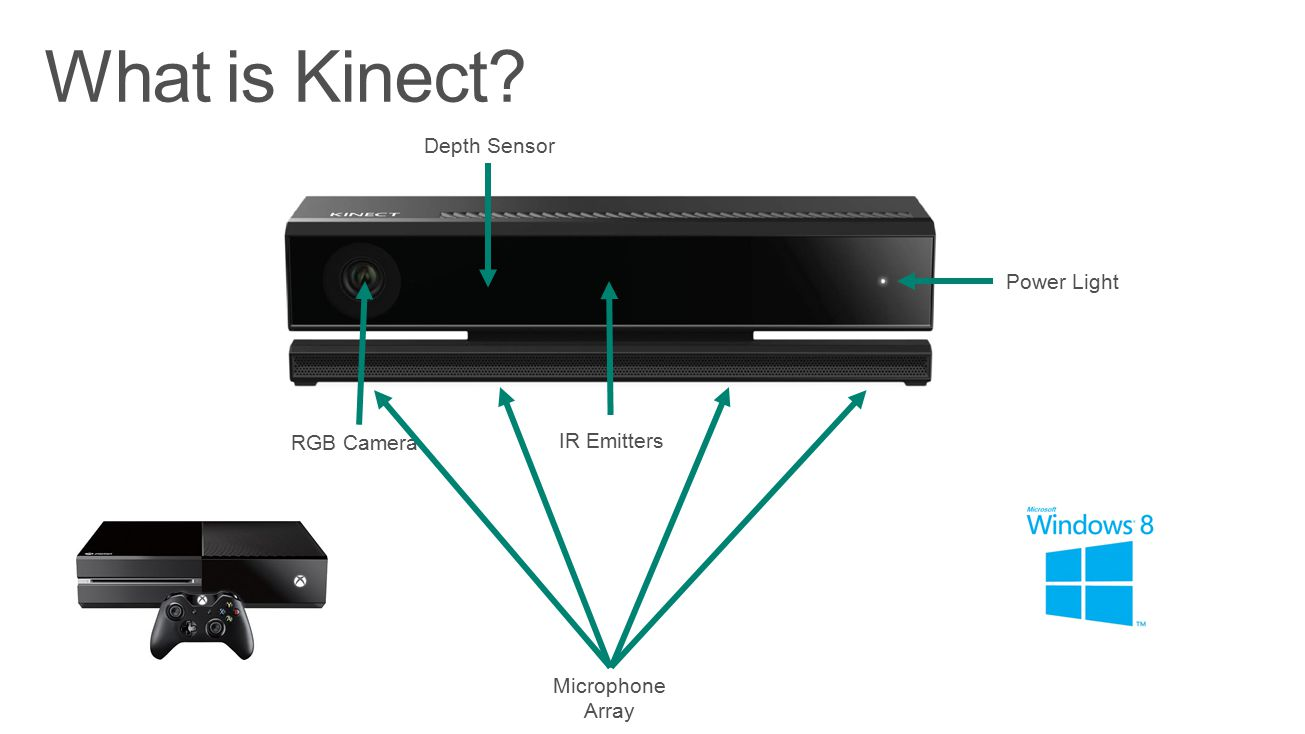 A package of sensing equipment designed for the purpose of motion and audio tracking in a 3 dimensional environment
The Kinect Sensor contains the following components:
1080x1920 color video camera
512x424 Infrared Camera
4 directional microphones
3 Infrared Transmitters for depth sensing

The Kinect for Windows also comes with a converter block for Windows based applications
Kinect - Capabilities
Has an effective range of depth sensing from .5 to 4.5 meters with a field of view 70x60 degrees

Color imaging is captured at 30 fps in good light and 15 fps in low light

The directional microphones can track the origin of sound and focus on specific regions in the Kinect space

The Kinect can track 25 distinct joints, both location and orientation arranged in a skeleton
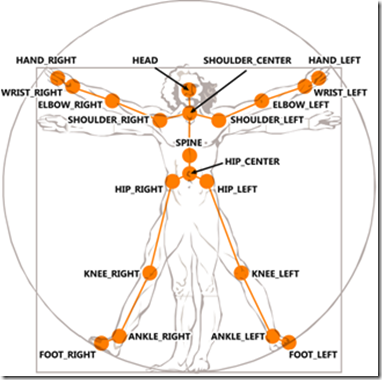 Visual Gesuture Builder
Unity
Terrain

Environmental Effects

More engaging application
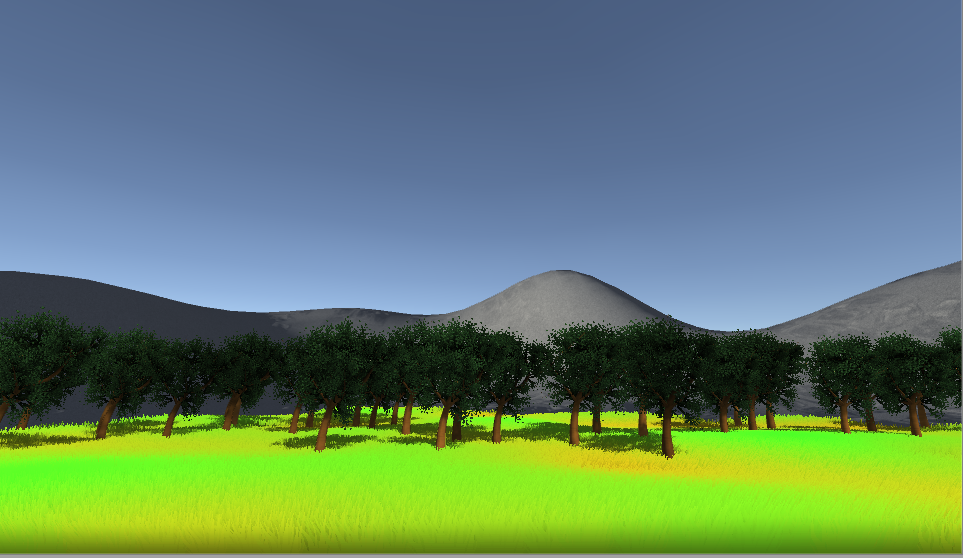 Unity Advantages
Allows us to use prebuilt 3D assets to populate the game scene

Comes packaged with models that can be animated with the Kinect
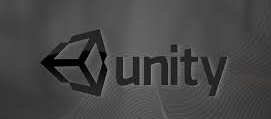 Machine learning vs Heuristic
How Kinect learns
Machine Learning vs Heuristics
Heuristic exercises – hardcoded into the program
Accurate
Limited to exercises preprogrammed
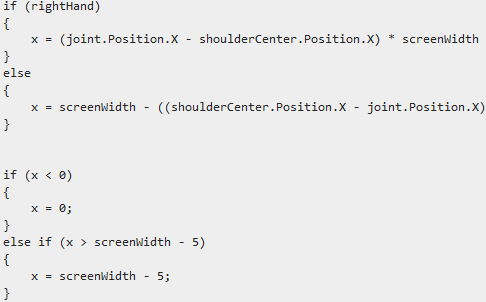 Machine Learning vs Heuristics
Machine Learning through Gesture Builder
Allows new exercises to be added after program is compiled
Requires Kinect SDK
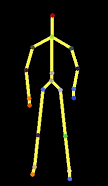 Comparison
HEURISTIC

Heuristics is considered a "Code-Driven" problem

Allows the programmer direct control

Can be more “strict” than machine learning
MACHINE LEARNING

Machine learning is considered a “Data-Driven" problem

Exact definition of recognition is left up to algorithm

Can be “loose” in its recognition of gestures
System Architecture
Web Application
Web development for Elemental Kinection
Web Application - General
Web is a highly programmable environment that allows mass customization through a large and diverse range of applications

Web applications are computer programs allowing website visitors to submit and retrieve data to/from a database over the Internet using their preferred web browser

The data is then presented to the user within their browser as information is generated dynamically (in a specific format, e.g. in HTML using CSS) by the web application through a web server
Advantages of web apps
They perform their function irrespective of the operating system and browsers running client side

Web applications are quickly deployed anywhere at no cost and without any installation requirements (almost) at the user’s end
How do web apps work?
Meet Django
Django is a high-level Python Web framework that encourages rapid development and clean, pragmatic design

It’s free and open source

Ridiculously fast – concept to completion as quickly as possible

Fully loaded - includes dozens of extras you can use to handle common Web development tasks

Reassuringly secure, exceedingly scalable and incredibly versatile
Security in Django
Cross site scripting (XSS) protection

Cross site request forgery (CSRF) protection

SQL injection protection

Clickjacking protection

SSL/HTTPS

Host header validation
Popular sites built with Django
Pinterest
Instagram
Bitbucket
Spotify
NASA
Prezi
Eventbrite
Firefox
How to get Django
https://www.djangoproject.com/download/
Database – MySQL
SQL stands for Structured Query Language

SQL lets you access and manipulate databases

MySQL is the world’s most popular open source database

Enables the cost-effective delivery of reliable, high-performance and scalable Web-based and embedded database applications
Database Schema
Database – User types
Admin
Responsible for maintaining the database, website, and accounts

Therapist
Can act as an admin account

Patient
No personal data stored
Database - Exercises
Data on exercises is stored in .gbd format

Number of reps per session is stored in the relationship between exercises and sessions
Prototypes
Admin Homepage
Login Screen
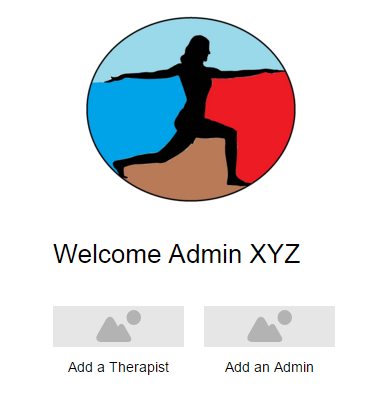 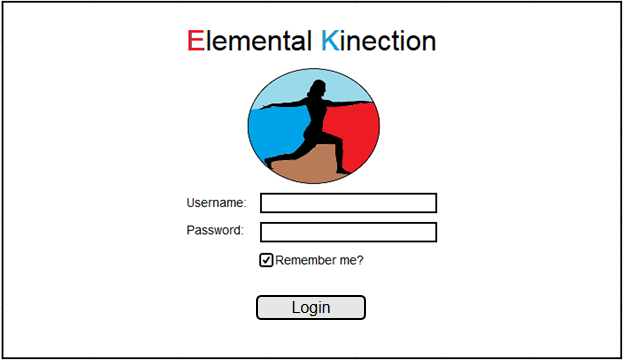 Prototypes
Admin – Create an Admin
Admin – Create a Therapist
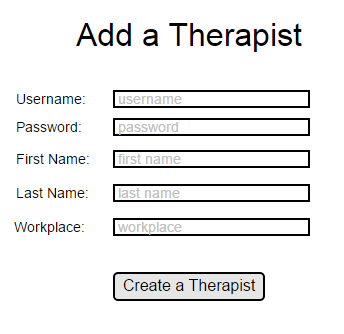 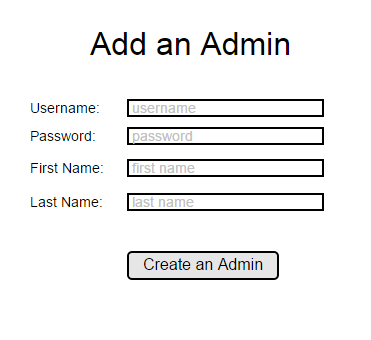 Prototypes
Exercise List
Therapist Home Page
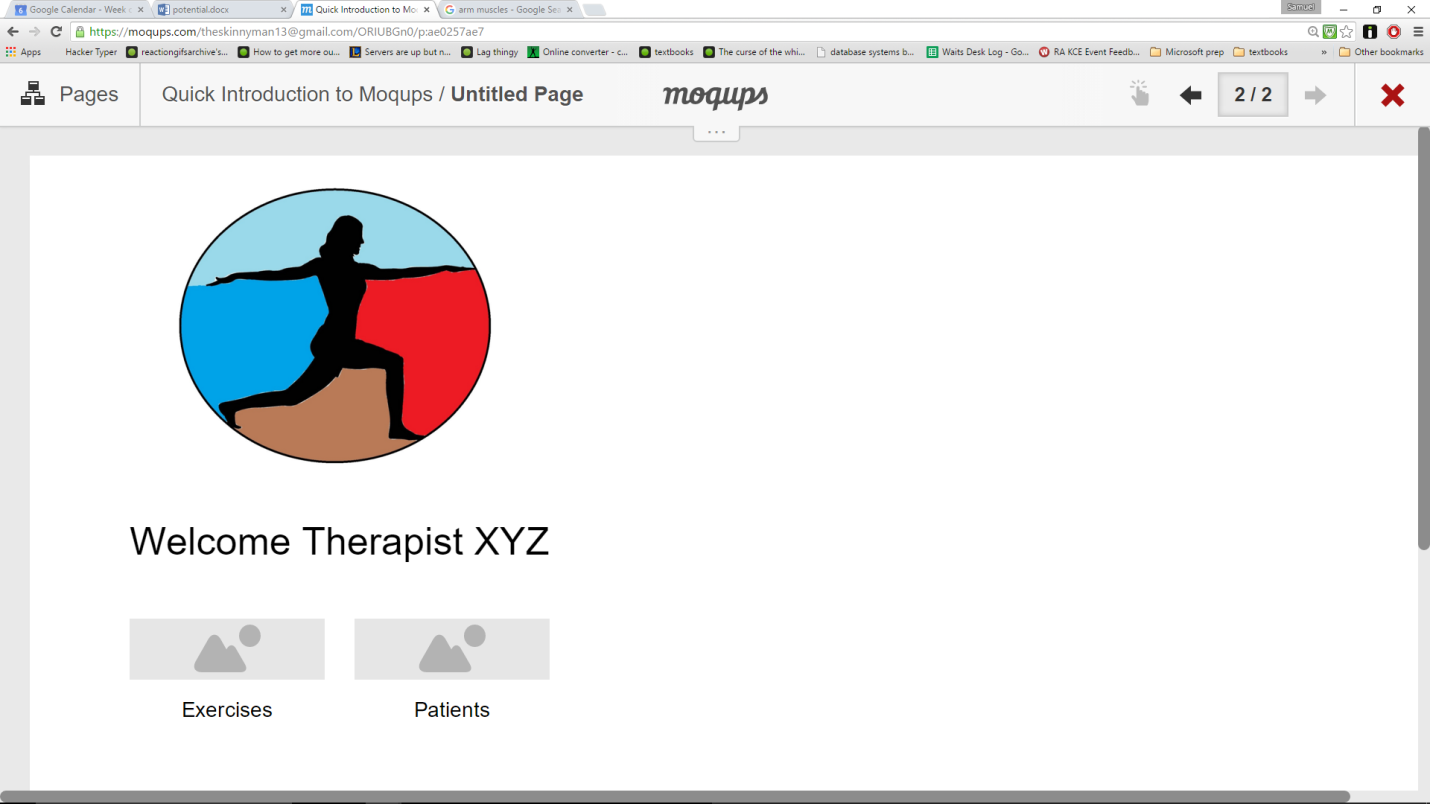 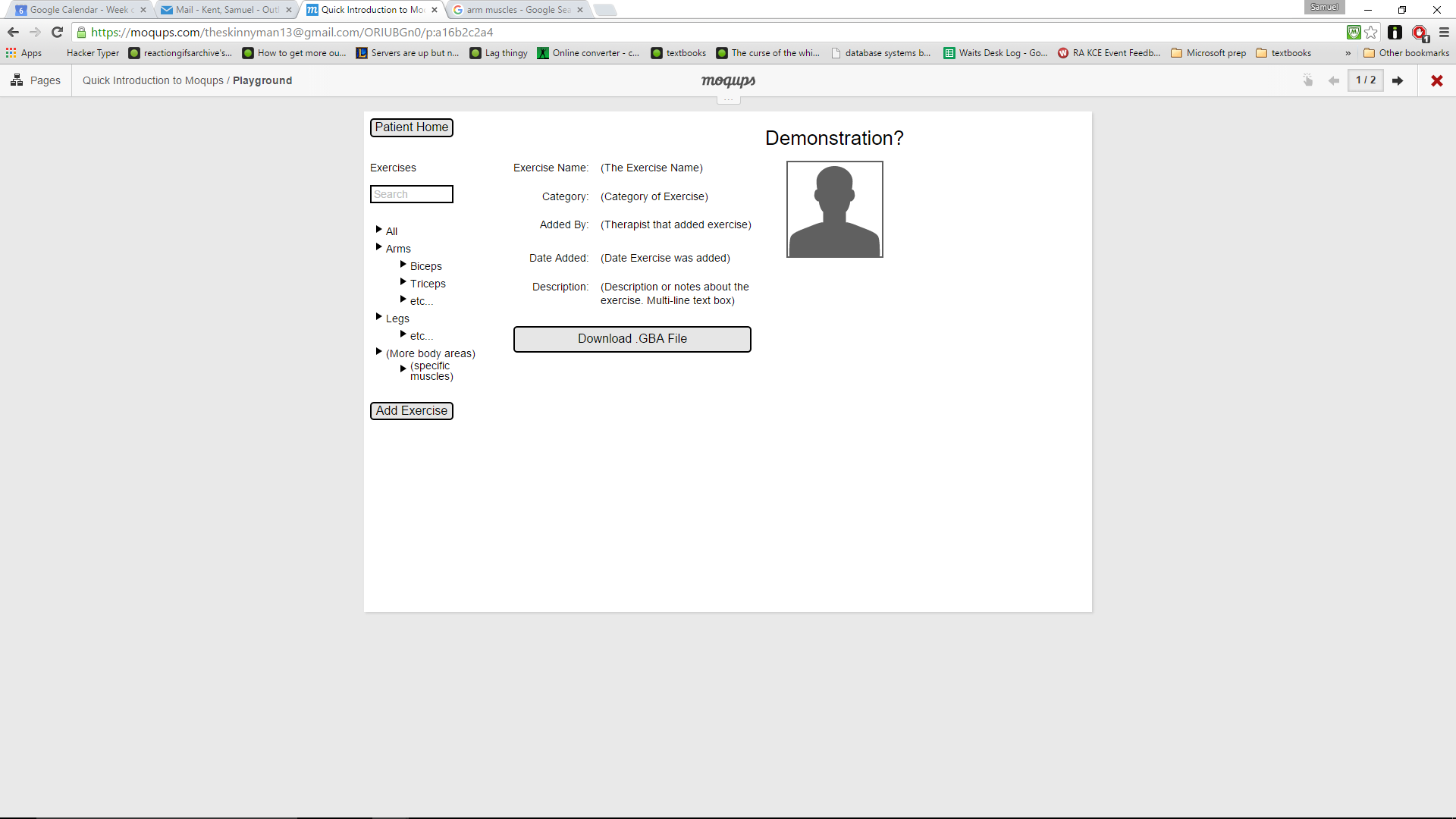 Problems
Things that were not as friendly as expected:

Unity Models

Using .gbd files in Unity
Unity Disadvantages
All visuals are objects

Some issues with connecting Unity models with the kinect joints

Requires custom built Microsoft Packages for .gbd files to be added
Milestones and Deliverables
Our Progress
Application for guiding and measuring exercises is in the stage of being combined with Unity for a complete package for users
Method for how therapist will store sessions in the database is finalized.  
Interface for therapist to upload and store sessions and new exercises is finalized. 
Work begins on linking local applications into the web-based database
Thank you
Questions / Feedback / Suggestion?